Väestön keski-ikä kunnittain Turunmaan seutukunnassa 2022
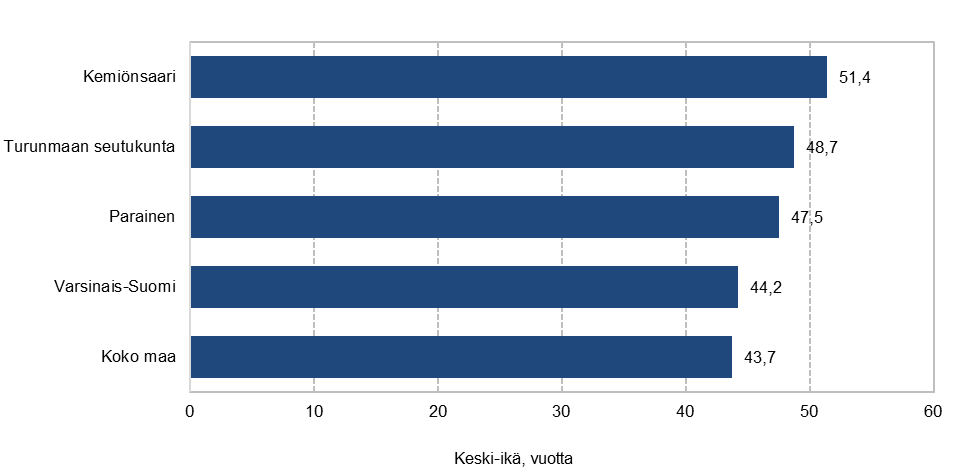 Vuoden 2023 aluerajat Lähde: Tilastokeskus
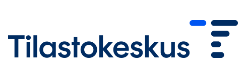